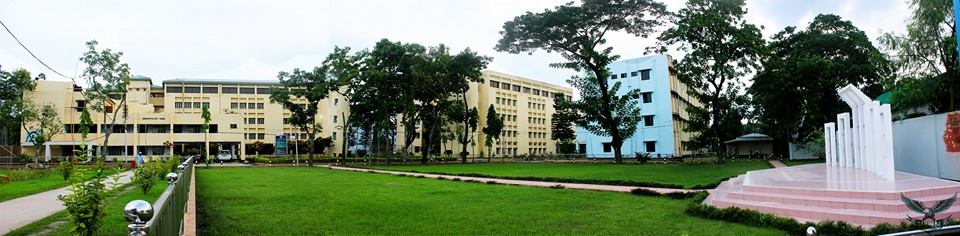 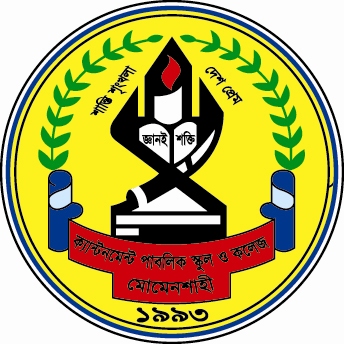 স্বাগতম
Prepared by. 
Cantonment Public  School and College ,                Momenshahi
Dept. of Business studies
পাঠ পরিচিতি
বিষয়ঃ  উৎপাদন ব্যবস্থাপনা ওবিপনন
                      প্রথম  পত্র
অধ্যায় : দ্বিতীয় 
বিষয় :  উৎপাদনের মাত্রা
পাঠ ঘোষণা
.
উৎপাদন মাত্রার সংজ্ঞা 
উৎপাদন মাত্রার প্রকারভেদ
ক্ষুদ্র ওমাঝারি এন্টা: এর গুরুত্ব
বৃহাদায়তন এন্টা: গুরুত্ব 
কাম্য মাত্রার সুবিধা ও অসুবিধা
শিরোনাম
শিখন ফল
১। উৎপাদনের মাত্রা জানতে পারবে।
২। মাত্রা অনুযায়ী প্রতিষ্ঠান এর ধরণ জানতে পারবে।
৩।ক্ষুদ্র ওমাঝারী প্রতিষ্ঠানের গুরুত্ব বলতে পারবে
৪।কাম্য মাত্রার সুবিধা ও অসুবিধা বলতে পারবে
তৃতীয় অধ্যায় :( উৎপাদন মাত্রার সংজ্ঞা ও প্রকার)
উৎপাদন মাত্রা  : একজন উৎপাদক তার উৎপাদনের উপকরনসমূহ ব্যবহার করে  সবো©চ্চ যে পরিমাণ উৎপাদন করে তাকে উৎপাদনের মাত্রা বলে । 

মনে করা হলো , ঢাকা শহরে ১ কোটি ২৫ লক্ষ জনসংখ্যা বাস করে । এ ক্ষেত্রে উক্ত কোম্পানী যদি তিন কোটি প্যাকেট বিস্কুট উৎপাদন করে তাহলে বাজারে টিকে তাকা অনেক কঠিন হয়ে পড়বে। তাই উৎপাদনেরমাত্রা সম্পর্কে সঠিক ধারনা  থাকতে হবে ।
পাঠ শিরোনাম
Small and Medium   Ent.
প্রকারভেদ :
কোন প্রতিষ্ঠান ছোট আবার কোন প্রতিষ্ঠান বড় ।
প্রতিষ্ঠানের ধরণ ভেদে উৎপাদনের মাত্রা ও ভিন্ন হয়ে থাকে ।
উৎপাদনের মাত্রা অনুযায়ী  প্রতিষ্ঠান তিন প্রকার যথা :   ক) ক্ষুদ্র প্রতিষ্ঠান
             খ) মাঝারী প্রতিষ্ঠান 
             গ) বৃহদায়তন প্রতিষ্ঠান
সমাধান
ক্ষুদ্র প্রতিষ্ঠান : যে প্রতিষ্ঠানের সদস্য ষংখ্যা 
২৫- ৯৯ জন এবং  ‍মূলধনেরর পরিমান ৫০লক্ষ থেকে ১০ কোটি তাকে ক্ষুদ্র প্রতিষ্ঠান বলে । দেশের কর্মসংস্থানে ইহার ভূমিকা খুব বেশি।

মাঝারী প্রতিষ্ঠান : যে প্রতিষ্ঠানের সদস্য সংখ্যা  ১০০ – ২৫০ এবং মূলধনের পরিমাণ ১০কোটি থেকে ৩০ কোটি টাকা তাকে মাঝারী প্রতিষ্ঠান বলে । এক্ষেত্রে আইনের  ঝামেলা না থাকায়  বর্তমানে ইহা একটি জনপ্রিয় প্রতিষ্টান

বৃহদায়তন প্রতিষ্ঠান : যে প্রতিষ্ঠানের সদস্য সংখ্যা ২৫০ জনের বেশি এবং  মূলধনৈর পরিমাণ ৩০ কোটির উপরে তাকে বৃহদায়তন প্রতিষ্ঠান বলে ।
ইহা গঠন করতে আইনের আনুষ্ঠানিকতা মেনে চলতে হয় এবং  এক্ষেত্রে নমনীয়তার সুযোগ নেই।
তৃতীয় - অধ্যায় ( ক্ষুদ্র ও মাঝারী এন্টা : এর গুরুত্ব)
মাঝারী প্রতিষ্ঠান : বাংলাদেশের ন্যায়  উন্নয়নশীল দেশে ক্ষুদ্র ও মাঝারী এন্টারপ্রাইজ অর্থনীতির মূল চালিকা শক্তি । কেননা এখানে বৃহদায়তন প্রতিষ্ঠানের পরিমাণ খুবই কম । এর অন্যতম কারণ হলো বৃহদায়তন ব্যবসায়ে অনেক মূলধনের প্রয়োজন পড়ে। 
বৃহদায়তন প্রতিষ্ঠান : ব্যাপক উৎপাদন ও উন্নতমানের পণ্য উৎপাদনের জন্য বৃহদায়তনের প্রতিষ্ঠানের কোন বিকল্প নেই ।আমরা বর্মানে যে আধুনিক যুগে বাস করছি তার পিছনে বৃহদায়তন প্রতিষ্ঠানের ভূমিকা বেশি।
ক্ষুদ্র ও মাঝারি এন্টা: গুরুত্ব :
গুরুত্ব
গ্রাহক ও অর্থনৈতিক দৃষ্টিকোন  থেকে
ব্যবসায়ের দৃস্টিকোন থেকে
সীমিত মূলধন 
দ্রুত সিদ্ধান্ত গ্রহন
গোপনীয়তা রক্ষা
অবস্থান
নিয়মিত পণ্য সরবরাহ
জীবন যাত্রার মান উন্নয়ন
গ্রাহক সম্পর্ক
জাতীয় আয় বৃদ্ধি
কর্মসংস্তান
বৃদায়তন এন্টা: গুরুত্ব :
গুরুত্ব
গ্রাহক ও অর্থনৈতিক দৃষ্টিকোন  থেকে
ব্যবসায়ের দৃস্টিকোন থেকে
প্রযুক্তির সুযোগ
মূলদনের  সহজলভ্যতা 
শ্রমবিভাগের সুবিধা
প্রচুর মুনাফা
সম্পদের ব্যবহার 
দক্ষ ব্যবস্থাপনা
ক্রেতা সন্তুষ্টি
জীবন যাত্রার মান উন্নয়ন
মানসম্মত পণ্য
জাতীয় আয় বৃদ্ধি
কর্মসংস্তান
তৃতীয় অধ্যায় :(উৎপাদনের কাম্যমাত্রা)
কাম্যমাত্রার ধারণা
উৎপাদনের কাম্য মাত্রা: কাম্য মাত্রা বলতে প্রতিষ্ঠানের ঐ মাত্রাকে বোঝায় যেখানে সর্বনিম্ন ব্যয়ে সবোর্চ্চ পরিমাণ উৎপাদন করা যায় ।
এ সম্পর্কে কেইস এন্ড ফেয়ার বলেছেন – “ কারখানার কাম্য উৎপাদন মাত্রা হলো কারখানার এমন একটি মাত্রা যেখানে গড় ব্যয় সর্বনিম্ন হয় ।
কাম্য উৎপাদন মাত্রায় – 
                                      *  উৎপাদনের পরিমান সবোর্চ্চ হয় ;
                                      * মুনাফার পরিমান সবোর্চ্চ হয় 
                                      * একক প্রতি গড় ব্যয় সর্বনিম্ন
                                      * এক্ষেত্রে স্বল্প ও দীর্ঘমেয়াদী বিচেনা করা হয় ।
কাম্য মাত্রার সুবিধা ও অসুবিধা
কাম্য মাত্রার
সুবিধা
অসুবিধা
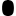 উৎপাদন বৃদ্ধি
*দক্ষতা বৃদ্ধি
*সম্পদের সঠিক ব্যবহার
*অধিক মুনাফা
*কর্মসংস্থানেরসুযোগ
*পণ্যমূল্য হ্রাস
*বিশেষায়নের সুযোগ
*ব্যস্থাপনায় জটিলতা
*পরিবহনে সমস্যা
*মূলধনের স্বল্পতা
*ব্যয়ের আপেক্ষিক ধারণা
*মাত্রা নির্ধারণে জটিলতা
মূল্যায়ন
উৎপাদনের কাম্য মাত্রা কী ?
মাত্রা অনুযায়ী প্রতিষ্ঠান কত প্রকার?
ক্ষুদ্র ও মাঝারী প্রতিষ্ঠান কাকেবলে ?
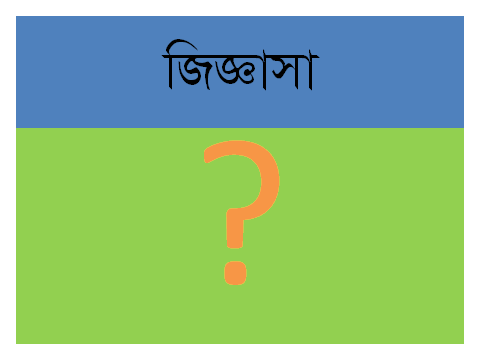 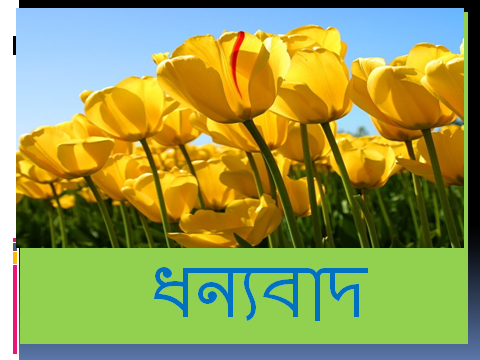